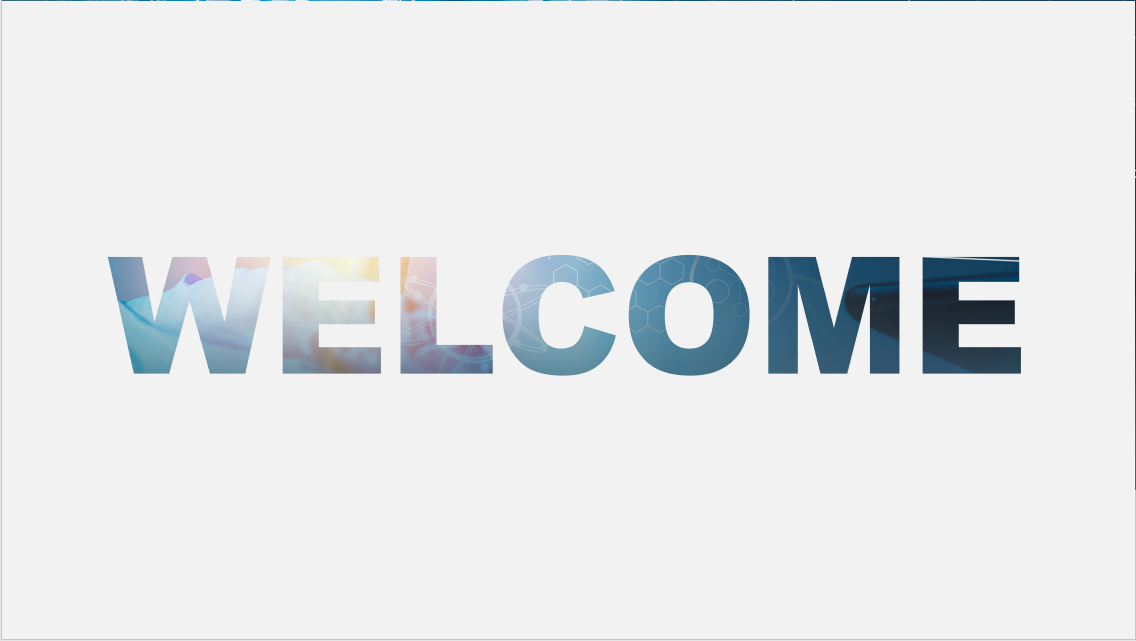 NIDDK Central Repository 20th Anniversary Workshop:
Promoting Secondary Research to Accelerate Medical Breakthroughs and Innovation
September 19-20, 2023
The meeting will start at 10:00 a.m. ET
The host will let you in soon
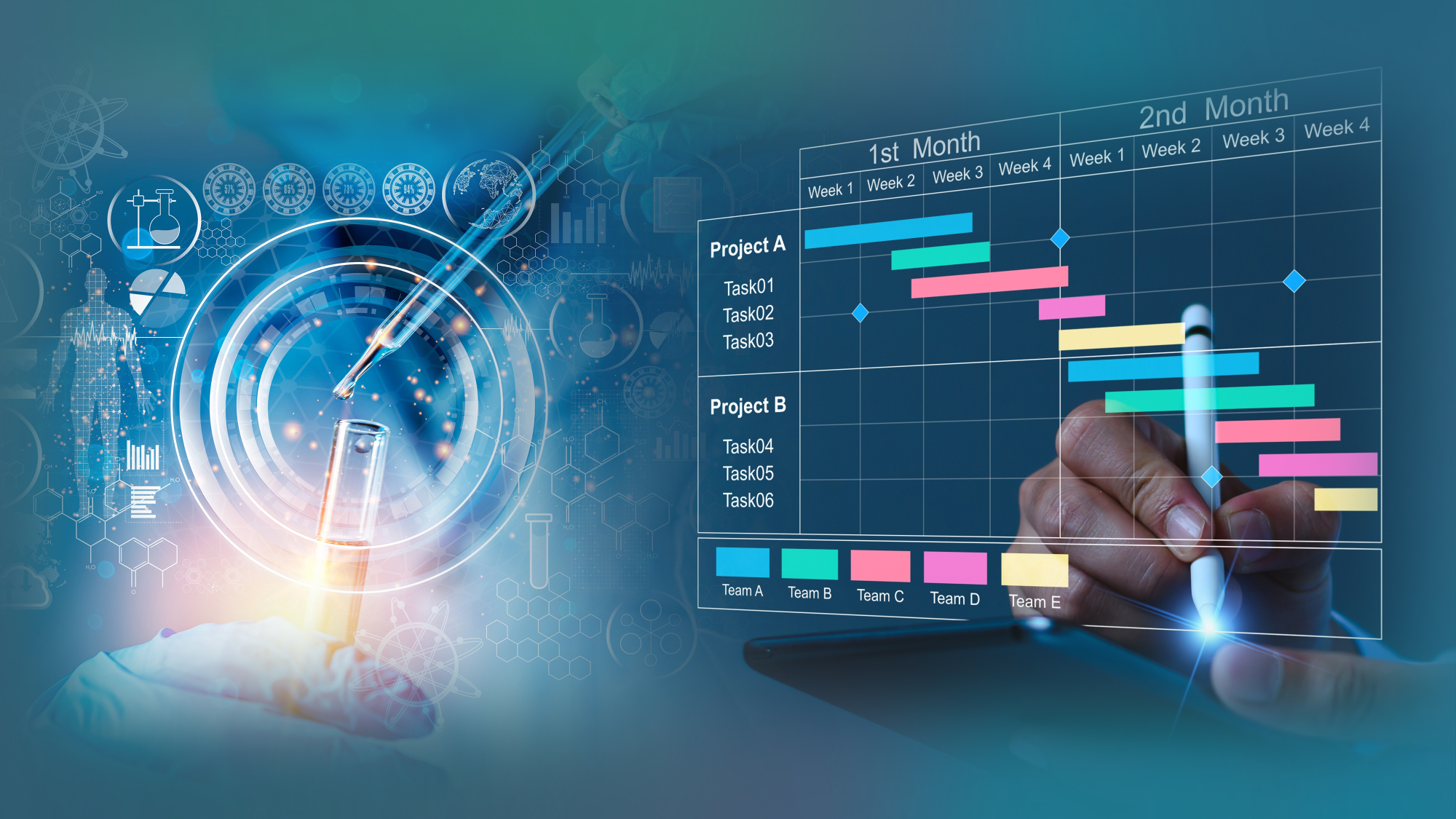 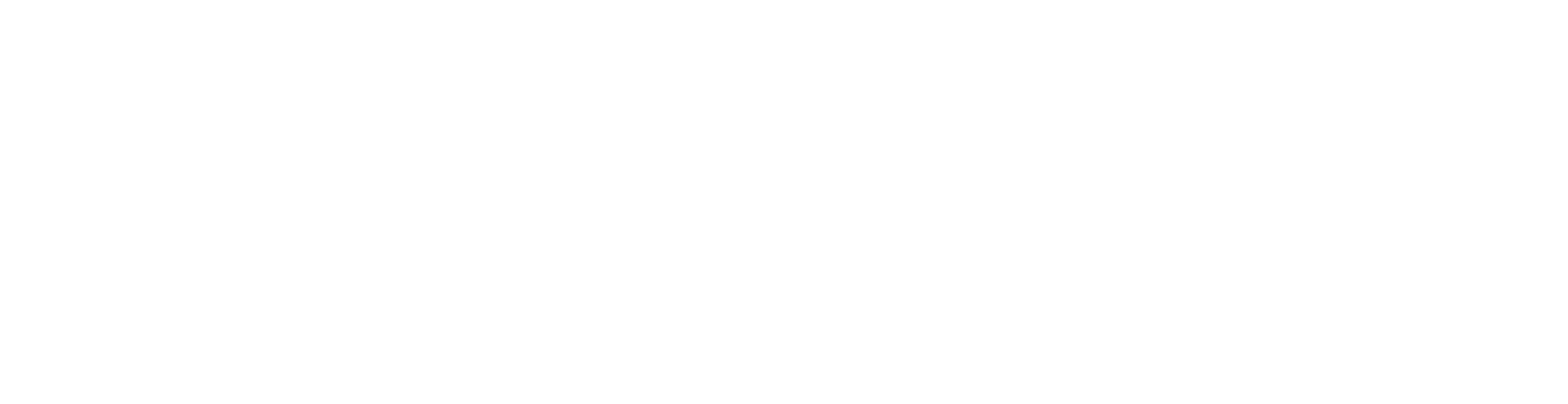 NIDDK Central Repository 20th Anniversary Workshop:
Promoting Secondary Research to Accelerate Medical Breakthroughs and Innovation
September 19, 2023
We are on break
Sessions will resume at 12:45 p.m. ET
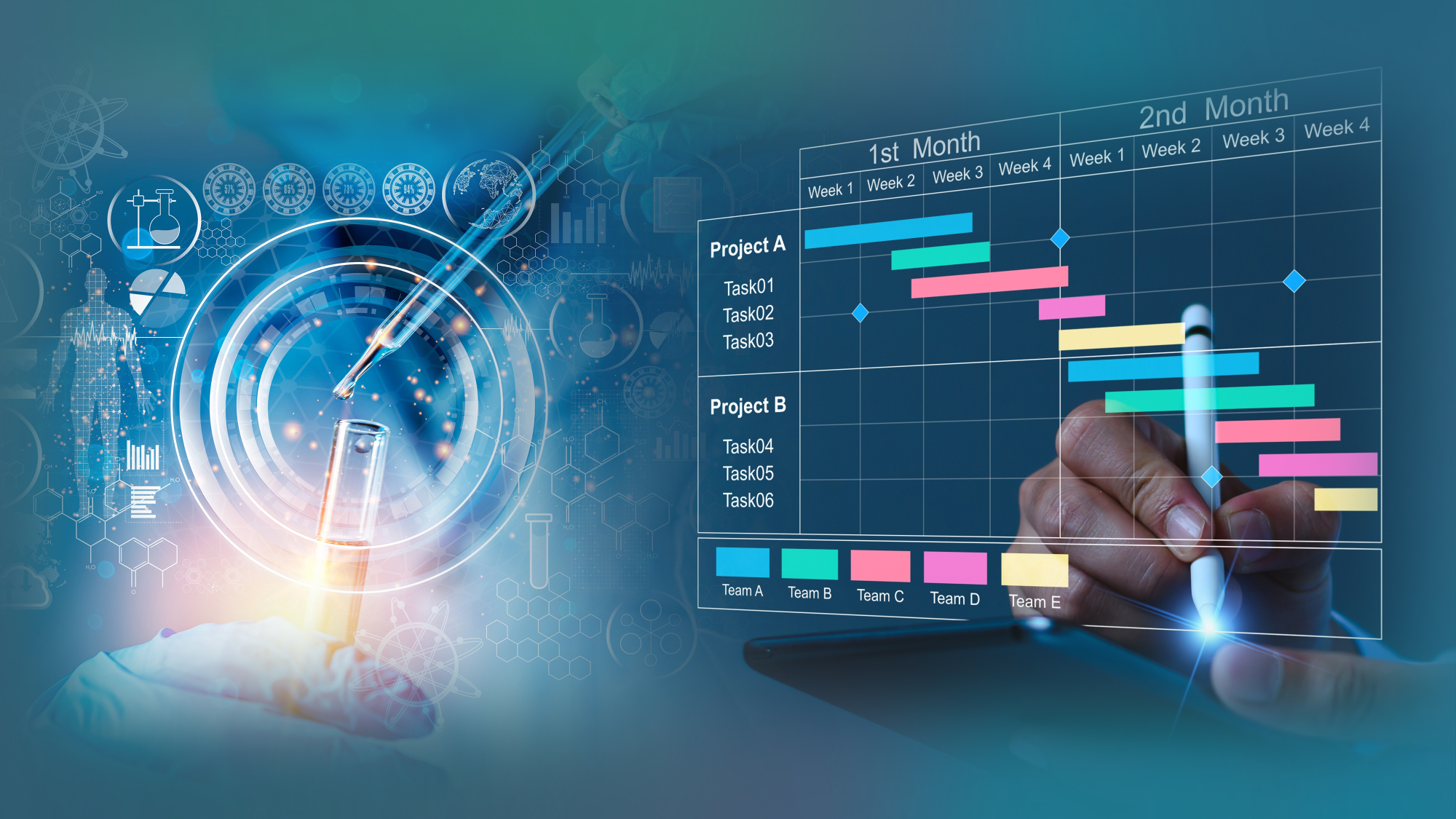 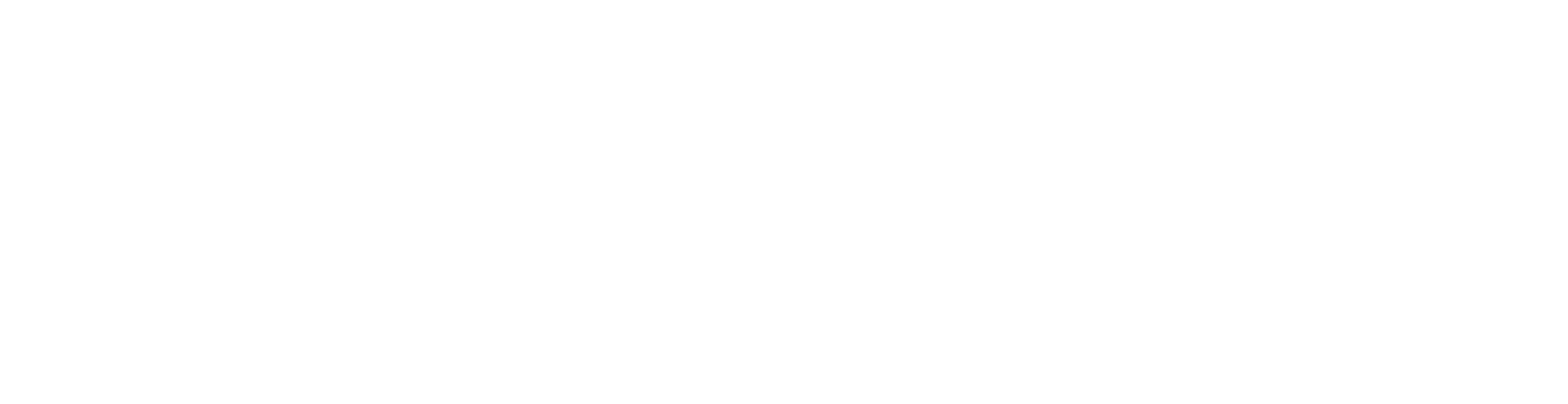 NIDDK Central Repository 20th Anniversary Workshop:
Promoting Secondary Research to Accelerate Medical Breakthroughs and Innovation
September 20, 2023
We are on break
Sessions will resume at 12:50 p.m. ET
General Housekeeping Reminders from SCG
Mark, this is a placeholder for your slide
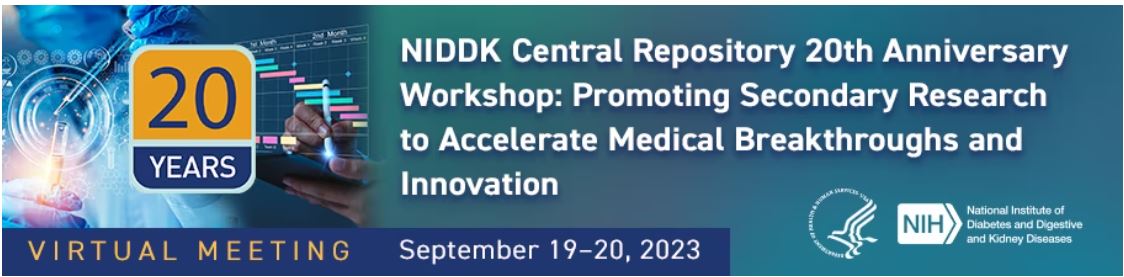 Welcome & Opening Remarks

	Griffin Rodgers		Gregory Germino
	Director, NIDDK		Deputy Director, NIDDK